MIKE 11
Rainfall Runoff using the UHM Editor
© DHI
UHM Editor
The UHM Model

UHM (Unit Hydrograph Method) is a simple linear model

It constitutes an alternative to the NAM model for flood simulation in areas, where no stream flow records are available or where unit hydrograph techniques are already well established
© DHI
UHM Editor
Principles of UHM Model

The UHM models divide the storm rainfall in excess rainfall (leading to runoff) and water loss (mainly infiltration).

The excess rainfall is divided in small units with constant intensity

A unit hydrograph is computed from each unit of excess rainfall

The total runoff is the sum of all unit hydrographs
© DHI
UHM Editor
Principle of UHM Model
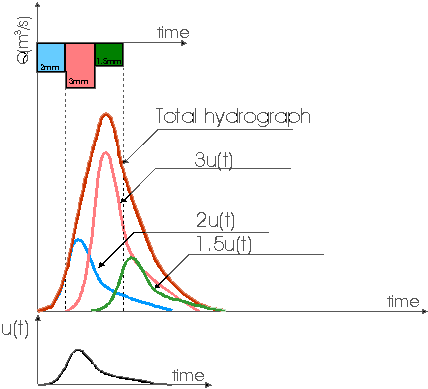 © DHI
UHM Editor
Main assumptions

The excess rainfall has a constant intensity within the effective duration describing a rainfall unit
The excess rainfall is uniformly distributed over the whole catchment area
The base time of the unit hydrograph resulting from an excess rain with a given duration is constant
The ordinates of the unit hydrograph is directly proportional to the rainfall intensity
The principle of superposition applies to hydrographs resulting from continuous and/or isolated periods of excess rain
© DHI
UHM Editor
Building a UHM model
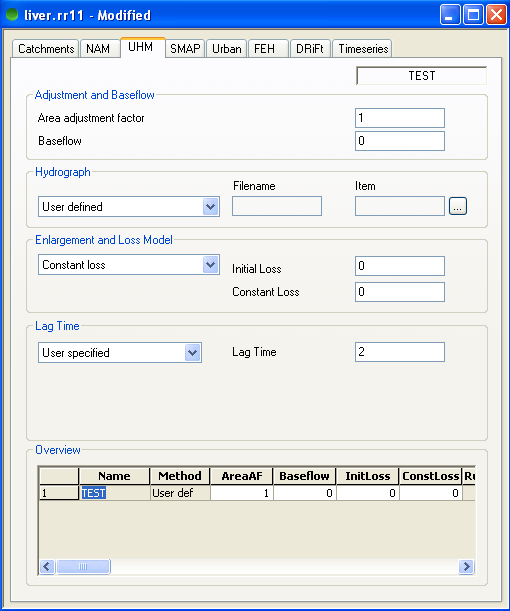 Use the adjustment factor if effective rainfall differs from input time series
Use baseflow to add a constant discharge independent of the excess rainfall
Define Loss model
Constant loss
Loss proportional to rain
SCS method (uses a Curve Number and Antecedent Moisture Conditions)
© DHI
UHM Editor
Building a UHM model
Define routing method
SCS triangular
SCS dimensionless
User defined
Other models
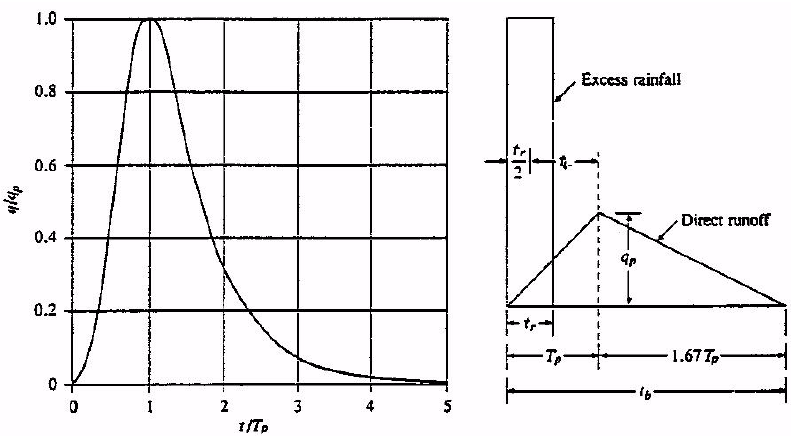 © DHI
UHM Editor
Building a UHM model
Define lag time
Curve Number method 
	(function of hydraulic length, slope and CN)
User defined

Define calculation time step
Between 22% and 27% of the lag time
© DHI